IS457Mobile Applications
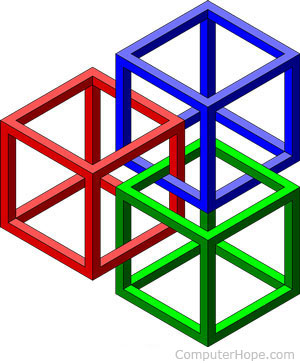 Lecture 2
Mobile Framework
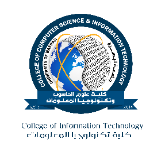 COMPUTER INFORMATION SYSTEM DEPARTMENT					ASS.LEC. ZAINAB H. ALFAYEZ
Android Framework
Linux kernel
The foundation of the Android platform is the Linux kernel.
Using a Linux kernel allows Android to take advantage of key security features and allows device manufacturers to develop hardware drivers for a well-known kernel.

Where does Android platform security come from?
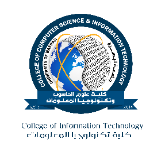 COMPUTER INFORMATION SYSTEM DEPARTMENT					ASS.LEC. ZAINAB H. ALFAYEZ
Android Framework
Hardware Abstraction Layer (HAL)
Provides standard interfaces that expose device hardware capabilities to the higher-level Java API framework.
Consists of multiple library modules, each of which implements an interface for a specific type of hardware component, such as the camera or bluetooth module. When a framework API makes a call to access device hardware, the Android system loads the library module for that hardware component.
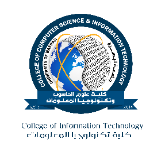 COMPUTER INFORMATION SYSTEM DEPARTMENT					ASS.LEC. ZAINAB H. ALFAYEZ
Android Framework
Android Native Libraries
All are written in C/C++
Media Framework: media library and media codes (playback of audio and video media)
OpenMAX Al: performing multimedia output work with Android NDK.
SQLite: database support
OpenGL | ES: graphics libraries for 2D and 3D graphics
Libc: C++ library support work with Android NDK.
WebKit: kernel for web browser and Internet security.
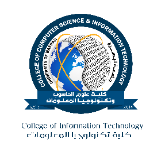 COMPUTER INFORMATION SYSTEM DEPARTMENT					ASS.LEC. ZAINAB H. ALFAYEZ
Android Framework
Android Runtime 
Android Runtime (ART): To run multiple virtual machines on low-memory devices.
Prior to Android version 5.0 (API level 21), Dalvik was the Android runtime. If your app runs well on ART, then it should work on Dalvik as well, but the reverse may not be true.
There are two approaches to test applications: virtual machine and the real device. Which one is better and why?
Core Libraries: provides the functionality of the Java Programming 				      Language.
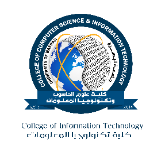 COMPUTER INFORMATION SYSTEM DEPARTMENT					ASS.LEC. ZAINAB H. ALFAYEZ
Android Framework
Java API Framework
Written in …………………?
View System: to build an app’s UI, including lists, grids, text boxes, buttons.
Resource Manager: providing access to non-code resources such as localized strings, graphics, and layout files.
Notification Manager: that enables all apps to display custom alerts in the status bar.
Activity Manager: that manages the lifecycle of apps and provides a common navigation back stack.
Content Providers: that enable apps to access data from other apps, such as the Contacts app, or to share their own data. Any other examples?
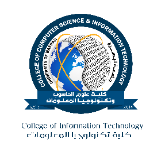 COMPUTER INFORMATION SYSTEM DEPARTMENT					ASS.LEC. ZAINAB H. ALFAYEZ
Android Framework
System Apps

Core apps included with the platform have no special status among the apps the user chooses to install.
email, SMS messaging, calendars, internet browsing, contacts, and more.
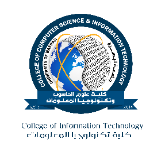 COMPUTER INFORMATION SYSTEM DEPARTMENT					ASS.LEC. ZAINAB H. ALFAYEZ